Hochwasserplan Kreuzberg
Inhaltsverzeichnis

Eigenvorsorge
Hochwasserkarten
Mobiler Hochwasserschutz
ToDo- Liste Dorf
Anschaffungen
Eigenvorsorge ist mit das wichtigste Thema

Vorsorge am Eigentum

Die ISB zahlt nicht nur im blauen Bereich Hochwasserschutzmaßnahmen, hier bitte  zu den Architekten vor Ort Kontakt aufnehmen und Förderung beantragen
Hochwasserpass (https://www.hochwasser-pass.com/)
      Bei erfolgtem Hochwasserschutz kann ein Hochwasserpass beantragt und 	dadurch bei der Gebäudeversicherung Geld 	eingespart werden
Sandsäcke  und Sand wird zur  Verfügung stehen, ebenso wollen wir einen Sandsack- Fülltrichter vor Ort haben, allerdings müssen sich die Hauseigentümer selbst um die Befüllung kümmern, da befüllte Sandsäcke nicht lagerfähig sind
Eigenvorsorge Menschenleben
Generelle Gedanken:
Wohin Familie?
Wohin Tiere?
Wohin Autos?
Hauspaten – kümmern sich um o.g bei Abwesenheit.

Fluchtkiste:
2-3 Tage vorher
Papiere (KvK, Perso, Bank)
Policen Versicherungen (evtl. Kopien)
Wechselkleidung (Jahreszeit angepasst!), ggf. Decken
Wasser, Snacks
Besonderer Bedarf (Medikamente, Säuglingsnahrung, Zigaretten)
1-2 Tage Vorher
Testen von Equipment (Aggregate etc.)
Orga Sandsäcke 
Hochwasserkiste sichern
Werte sichern
Gummistiefel/Regenjacken parat?
Ggf Hauspaten informieren
Ggf. im Ort helfen
Hilfsbedürftige Personen in der Nachbarschaft melden
 
1 Tag vorher
Fahrzeuge wegbringen
Tiere Evakuieren (Futter)
Familie evakuieren
Hochwasserschutz möglichst weit verbauen
Ggf im Ort helfen
 Am Tag
Hochwasserschutz fertig stellen
Am eingerichteten Evakuierungspunkt melden
Überflutungskarten

Keine sicheren Angeben, da sich das Ahrbett stark verändert hat

Pegel sind an anderer Stelle
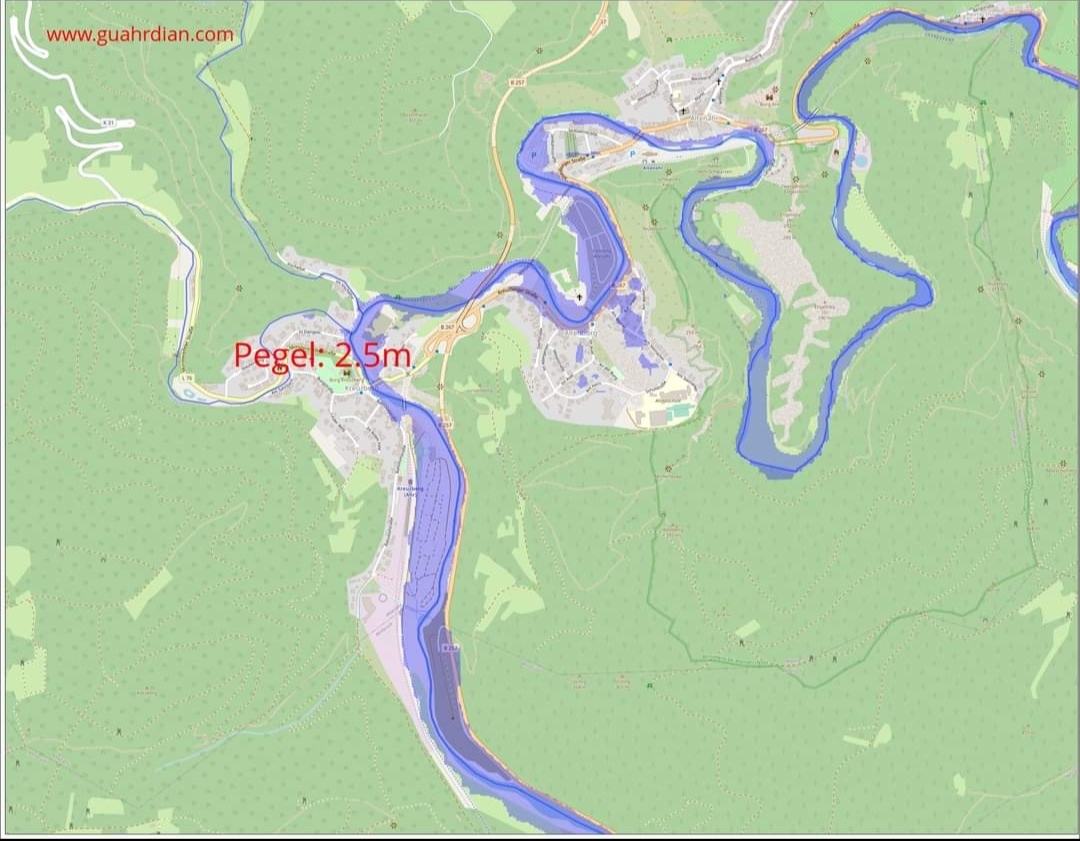 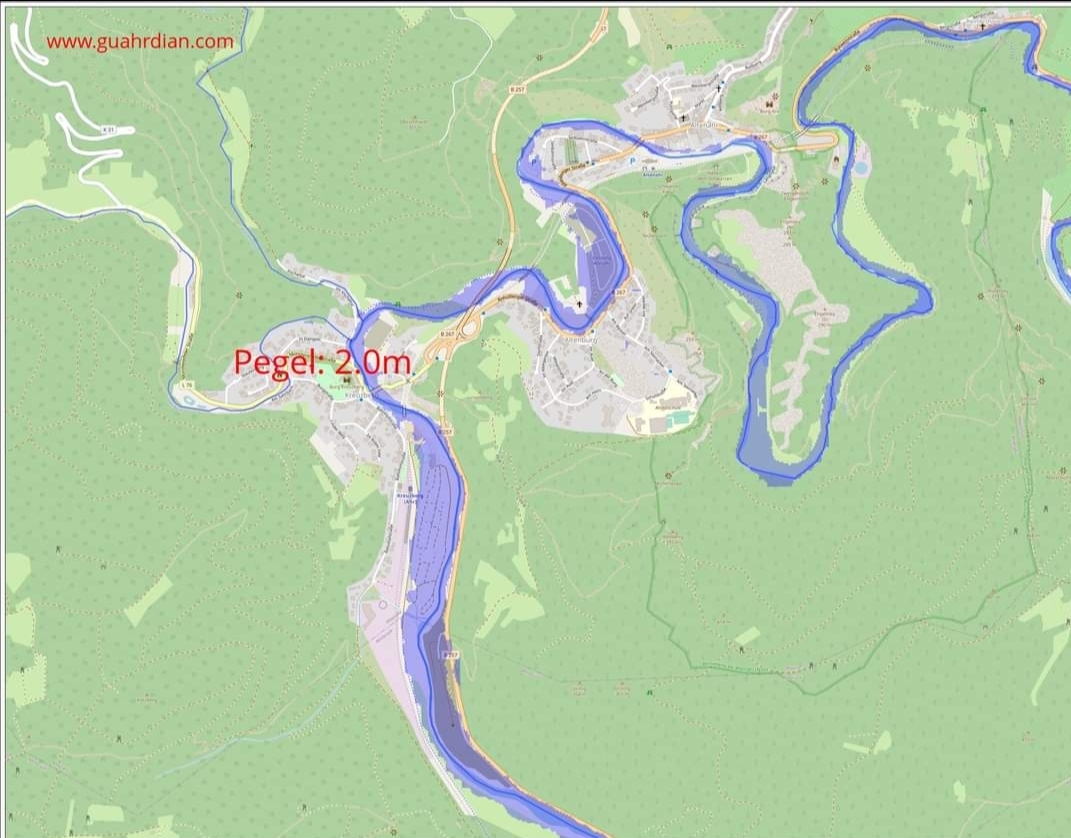 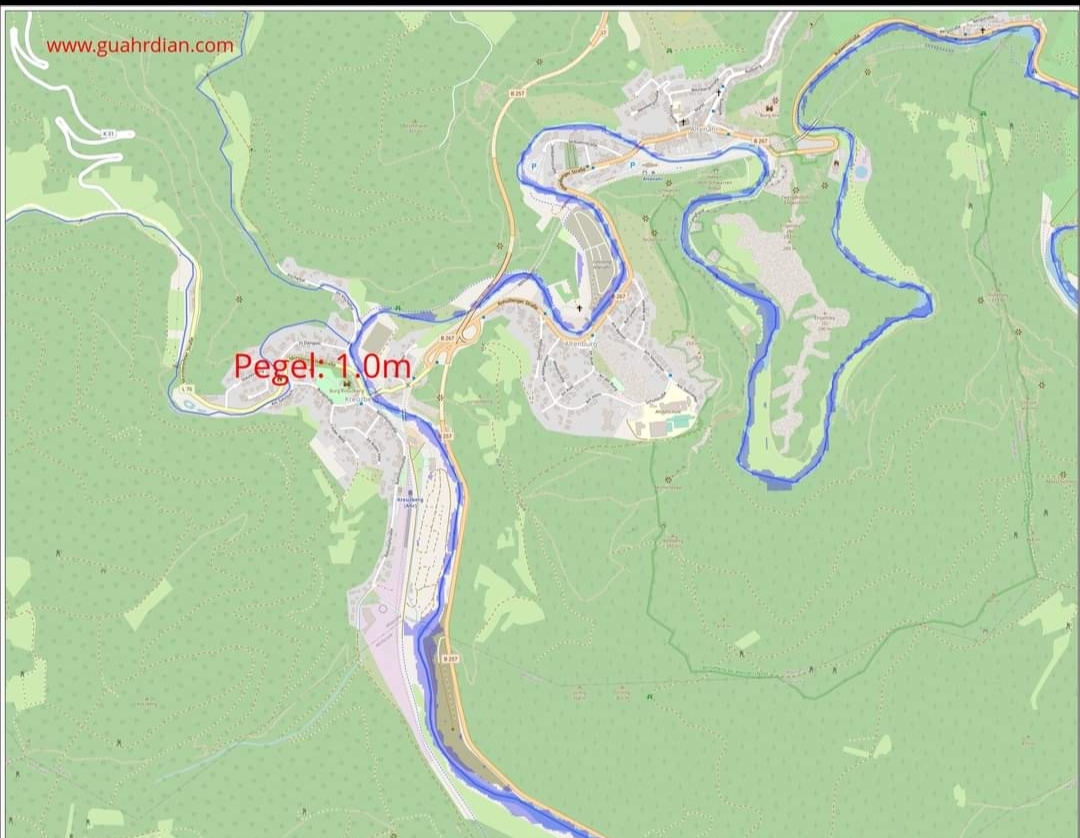 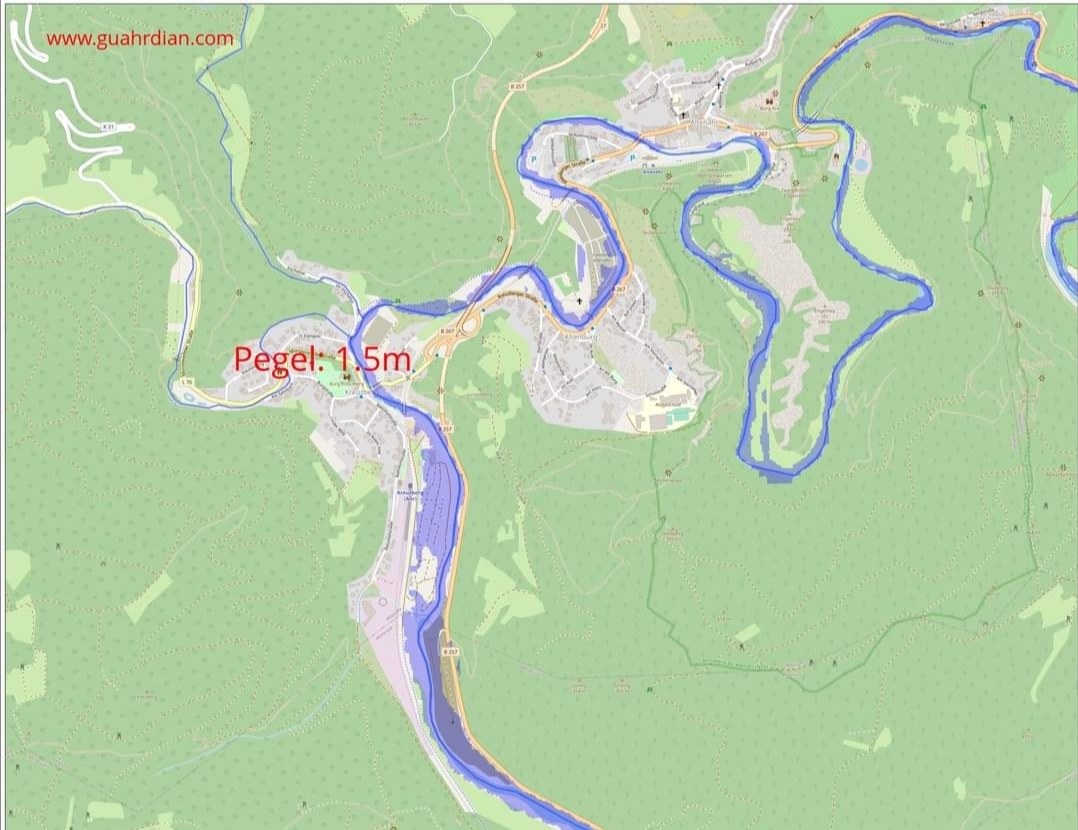 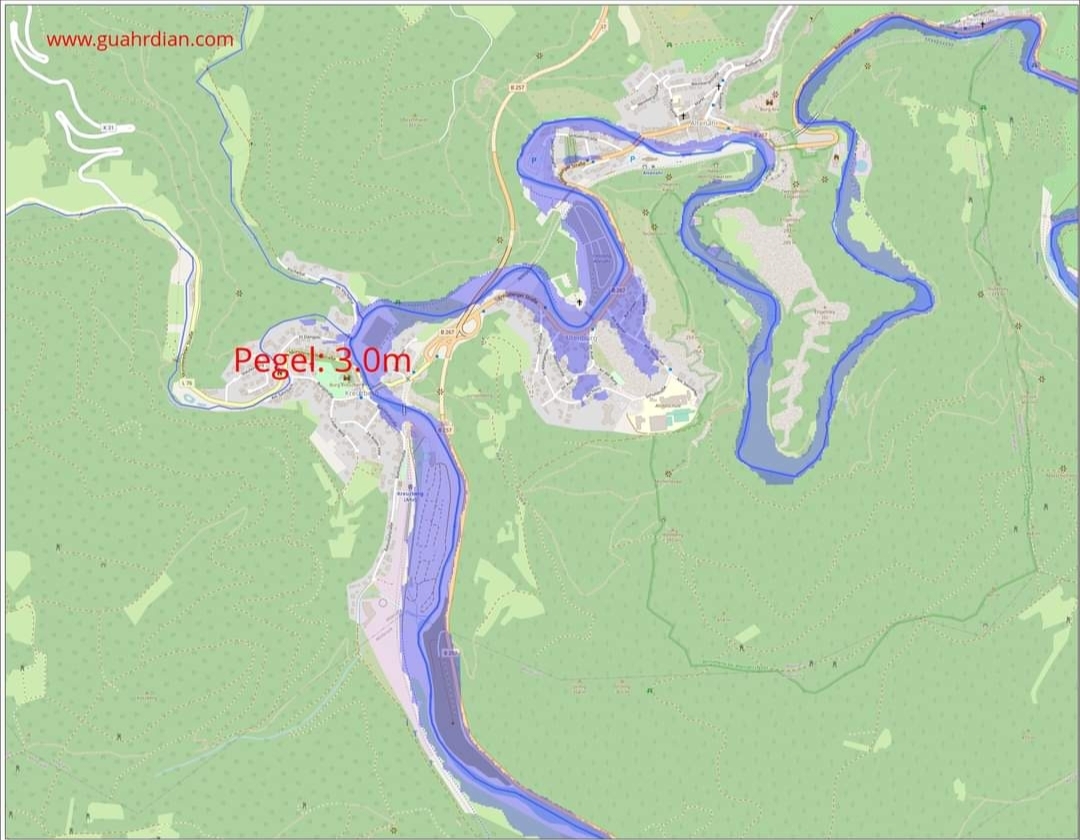 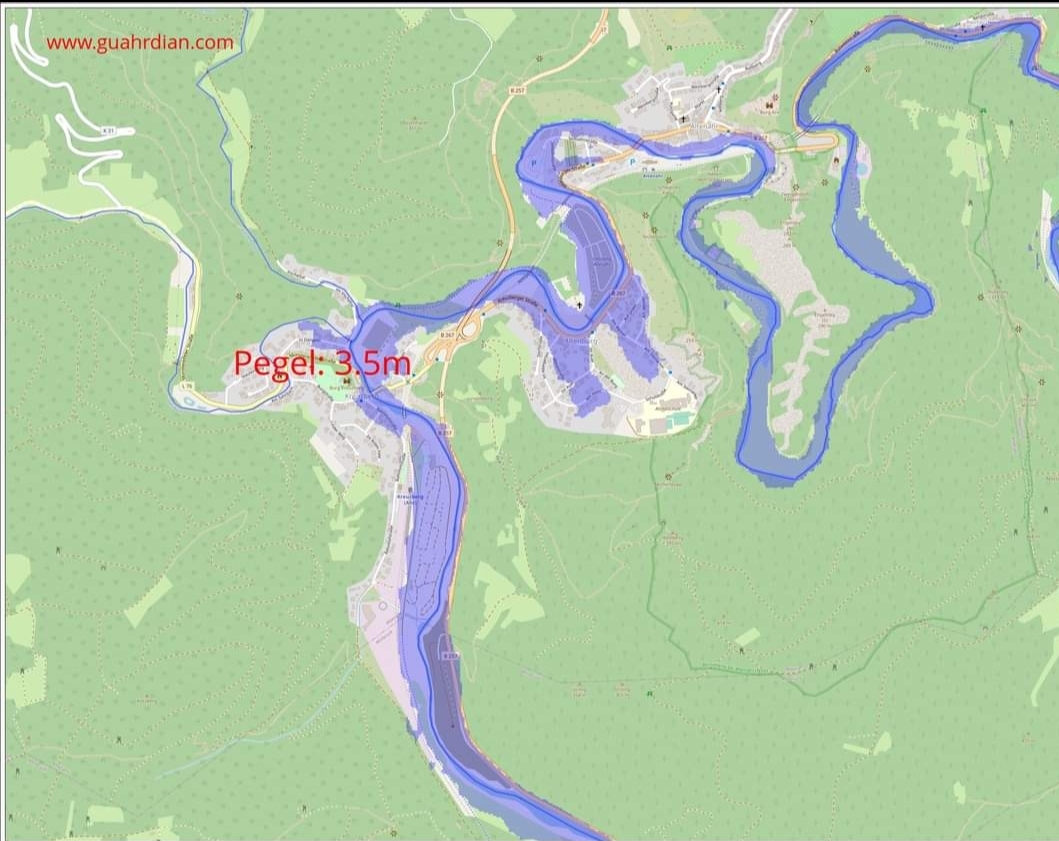 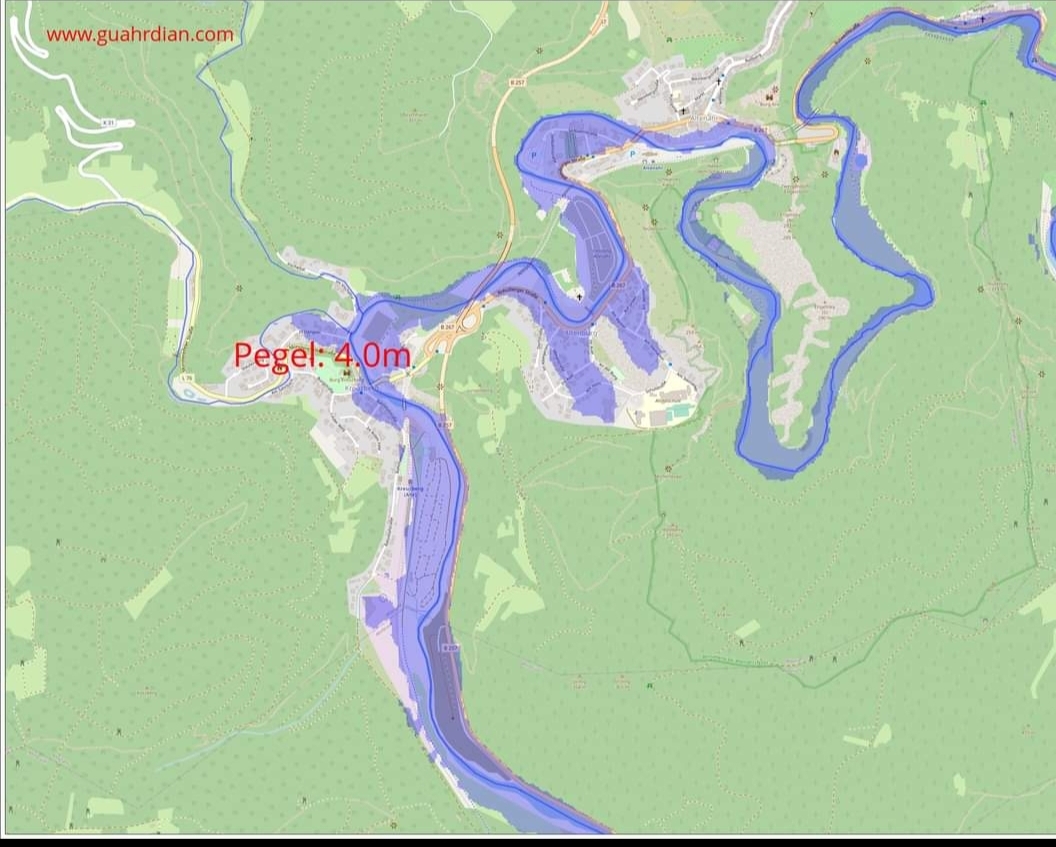 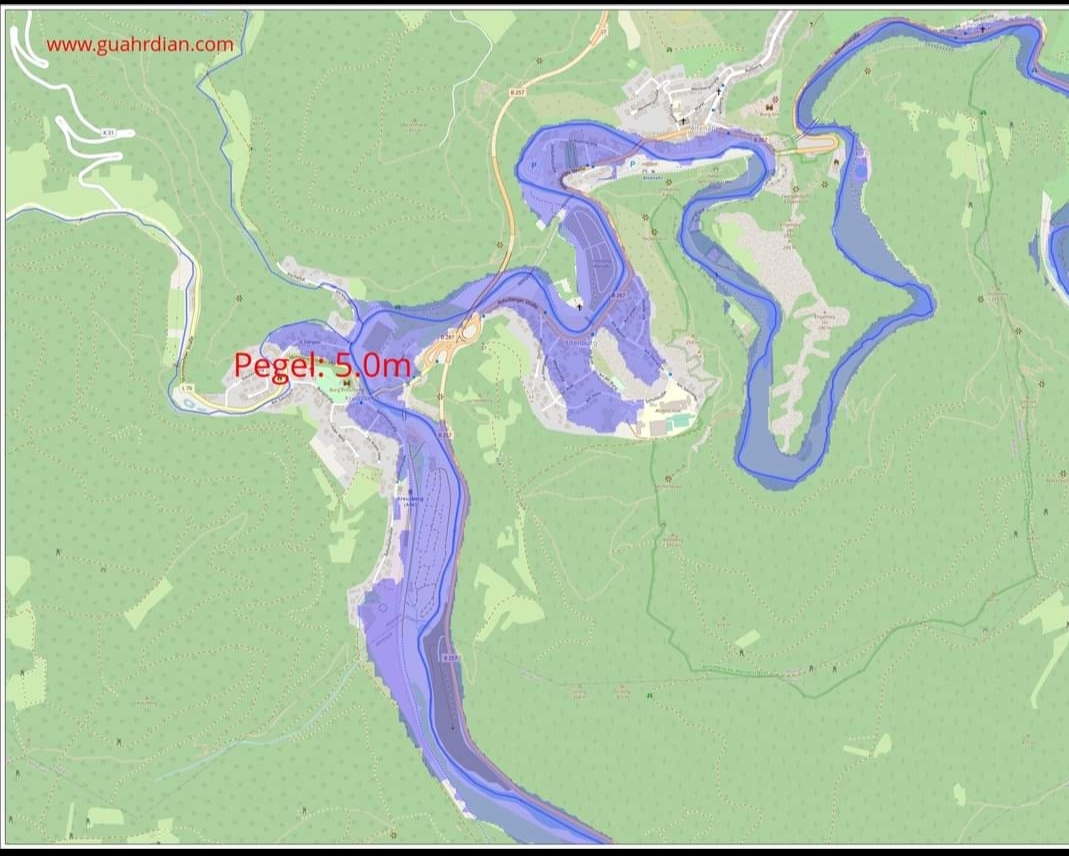 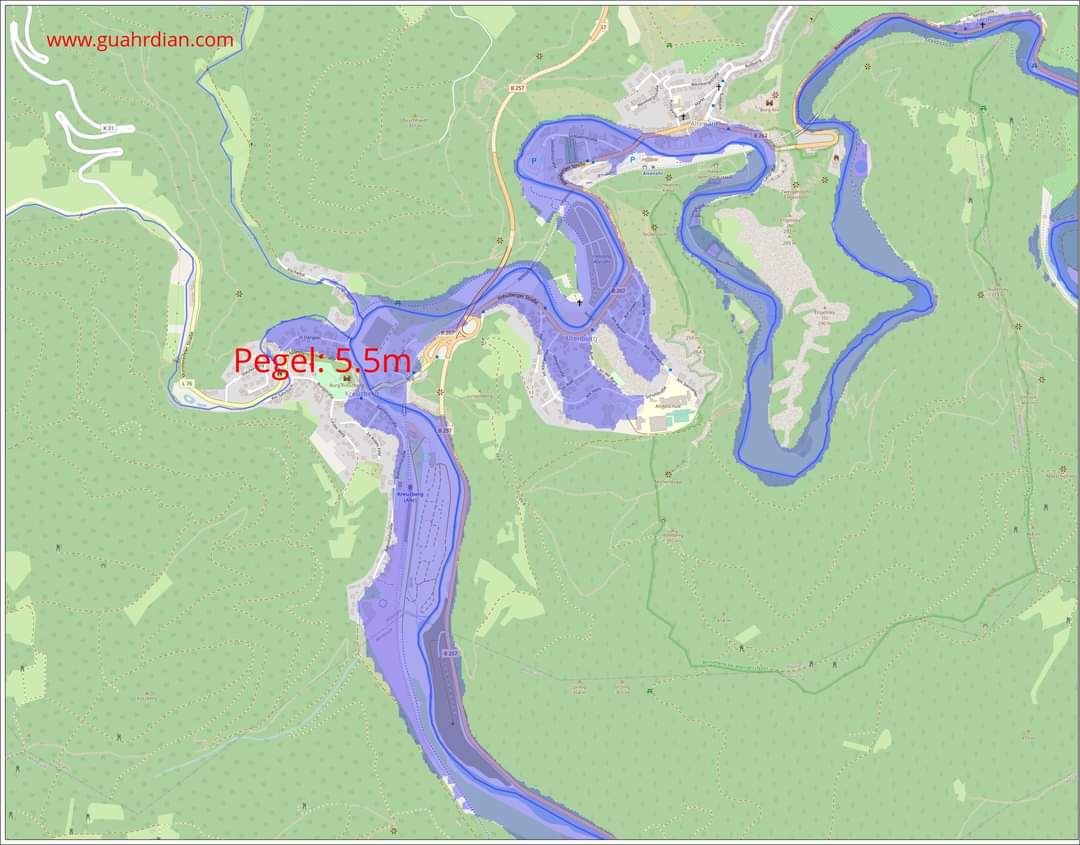 Mobiler Hochwasserschutz

Sahrbachkurve
Bei Hupperich
Bahnhofstraße
Unterführung
Mobile Hochwasserschutz ist erforderlich weil:

Am Sahrbach werden lediglich 3 Häuser geschützt, dafür wird sich ein aufwändiges Genehmigungsverfahren nicht lohnen, da es nicht erfolgreich sein wird.

In der Bahnhofstr. ist ein fester Hochwasserschutz eingeplant, aber das Genehmigungsverfahren wird langwierig sein
70 Menschen müssen bei einer Pegelhöhe von 2,5 m evakuiert werden

An der Bahnunterführung werden zur Zeit U-Schienen fest eingebaut
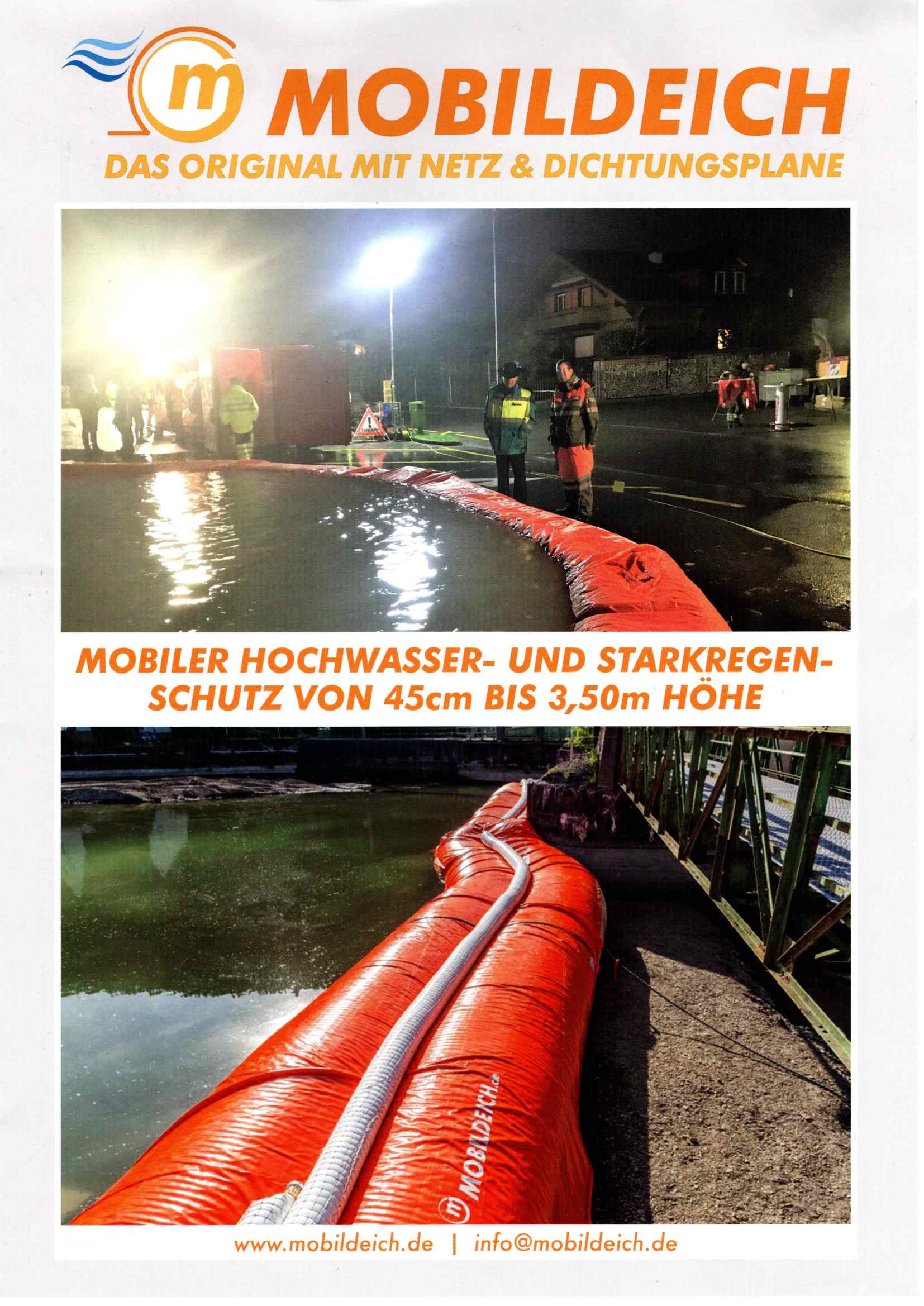 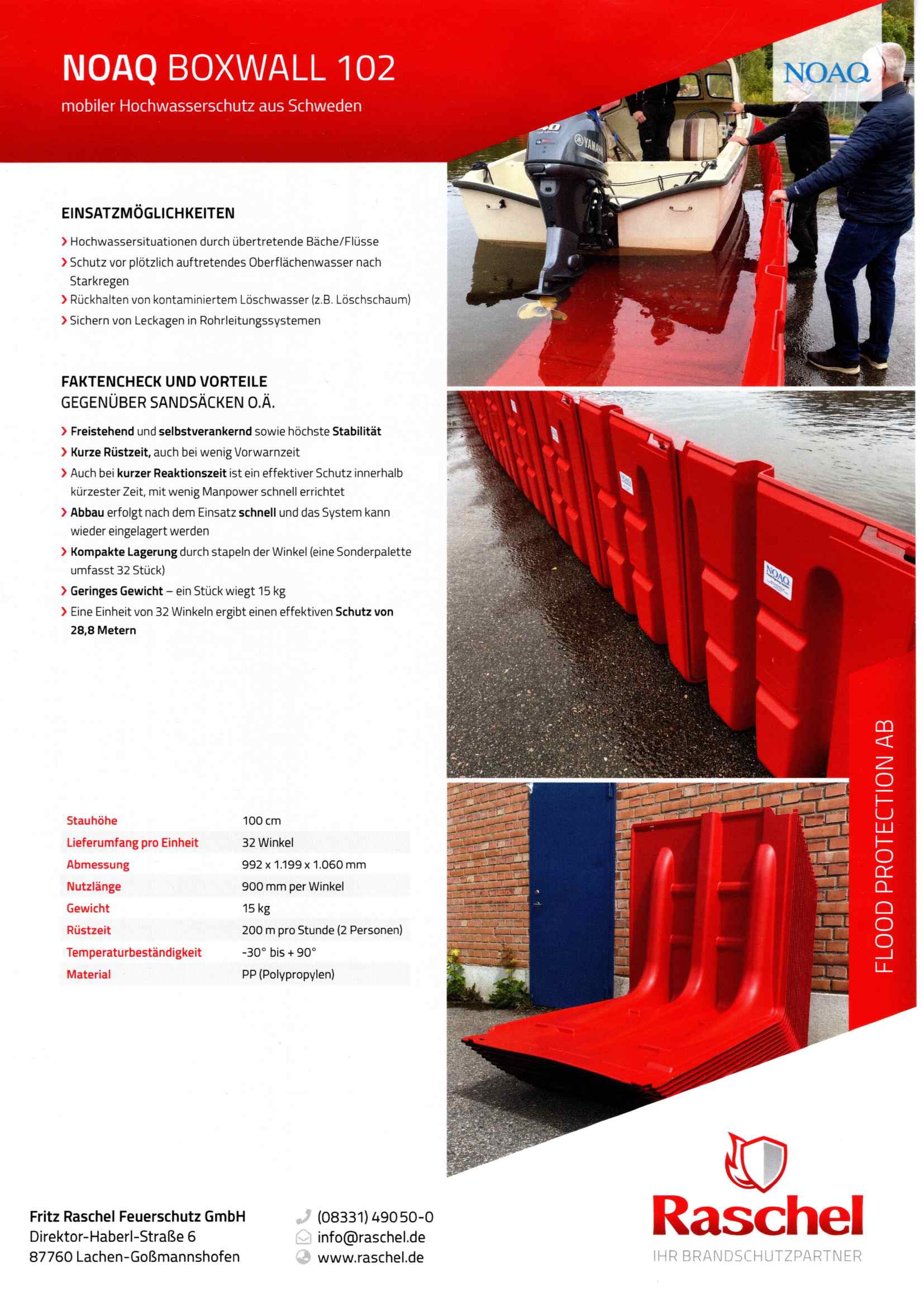 Evakuierungsplan:
2 Tage vorher:
Bühnenanhänger und Zirkuswagen Krälingen?
1 Tag vorher:
Container an Evakuierungspunkte verfahren
Stichstraße Burgstraße
Wendeplatz Staufenberg 2 Stück
Burg – Evakuierungscontainer
Toilettenwagen verfahren und anschließen
- Lagezentrum einrichten
Evakuierungscontainer:
Lichtquelle
Kabel
Kraftstoff für Aggregat
Erst-Hilfe-Koffer
Zelt
Gas
Gaskocher
Sandsäcke
Fülltrichter
Starlink
Feuerzeuge
Kerzen
Schreibmaterial
Vielen Dank für ihre Aufmerksamkeit